Concur
Adding Expense Delegates
Log in to Concur
https://concur.duke.edu/
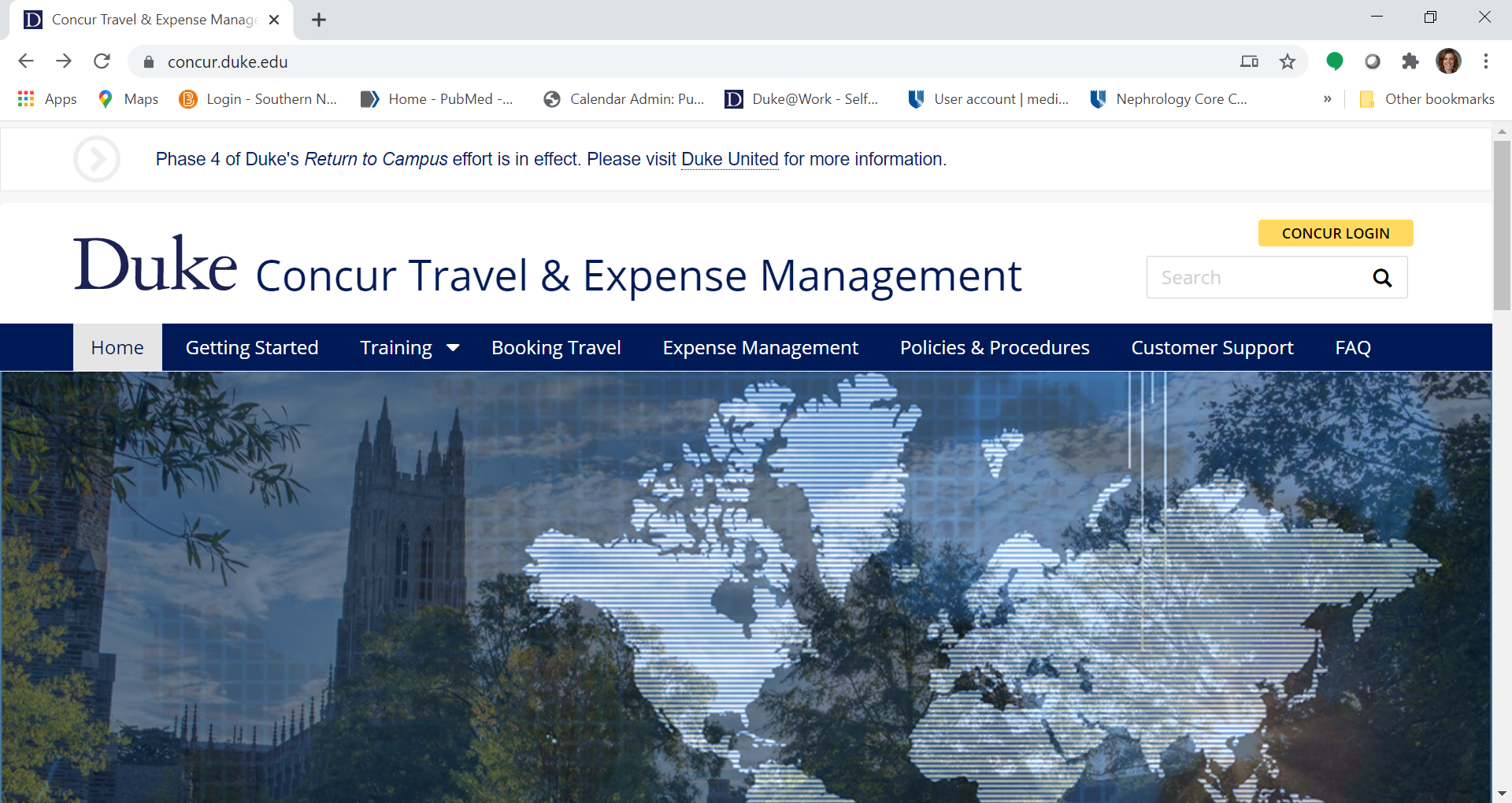 Select Profile then Profile Settings
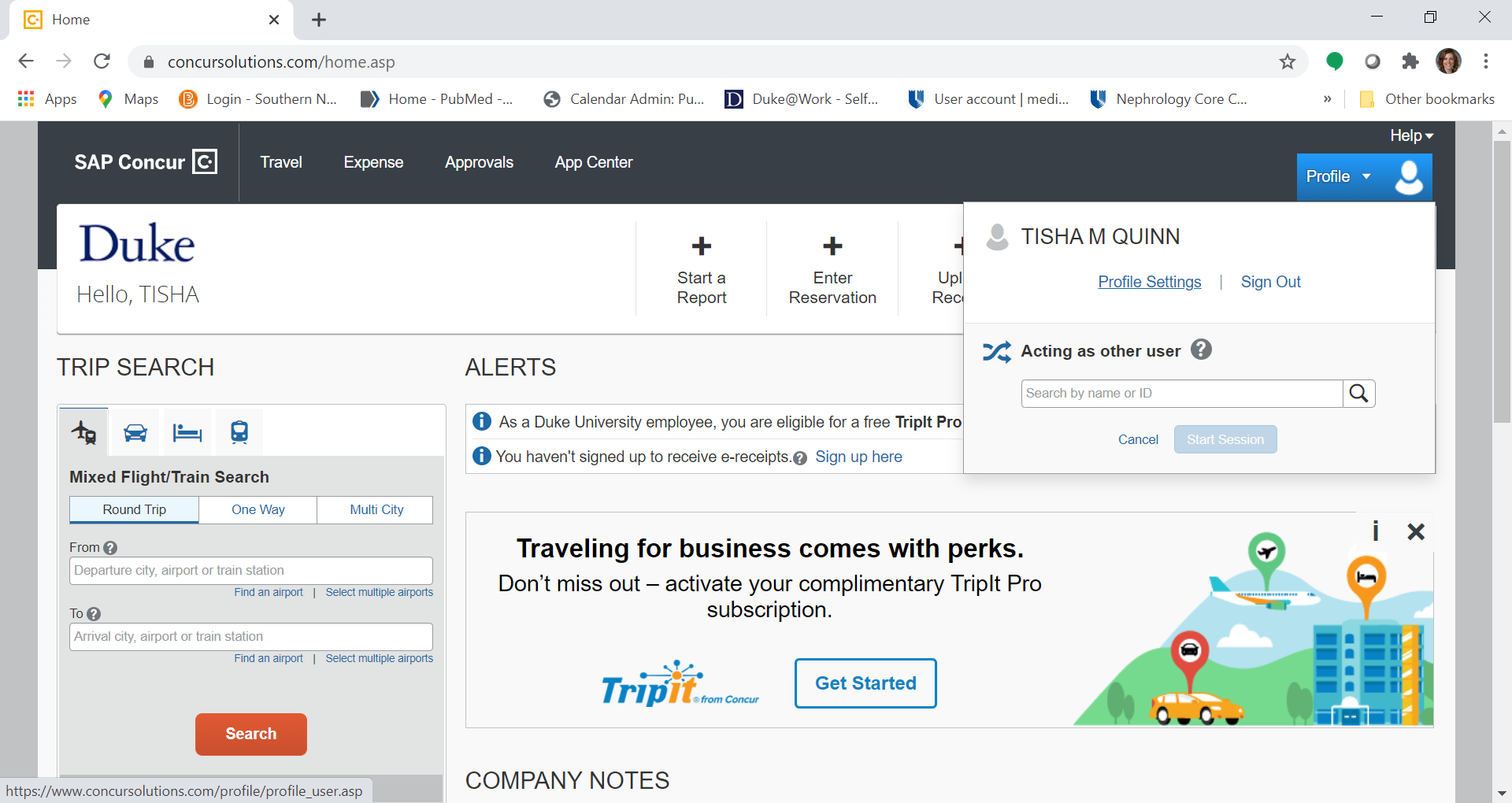 Select Expense Delegates
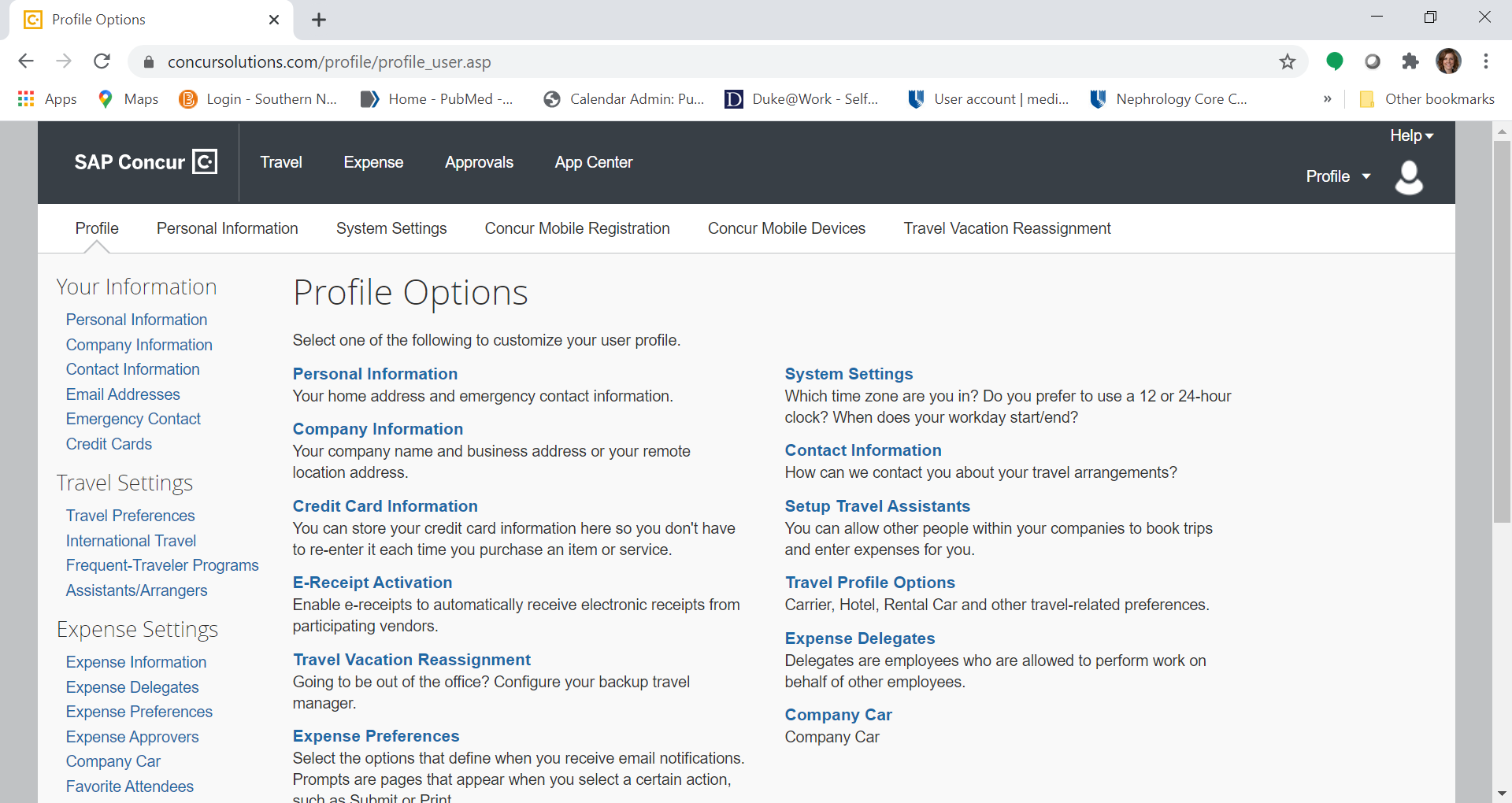 Select Add
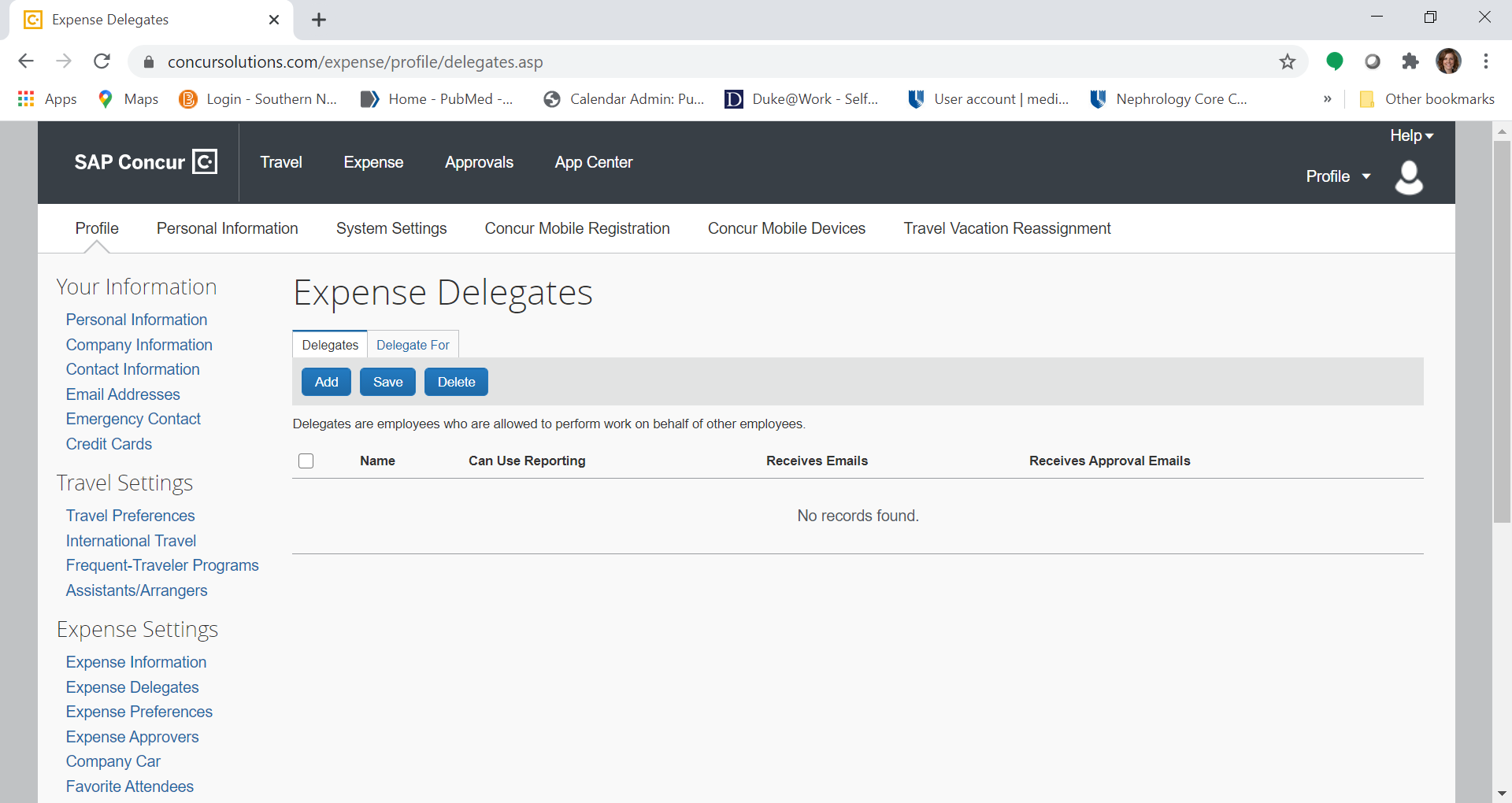 Search for your delegate by Name, Email, or Unique ID
Once you have found them, highlight them in the list and select Add
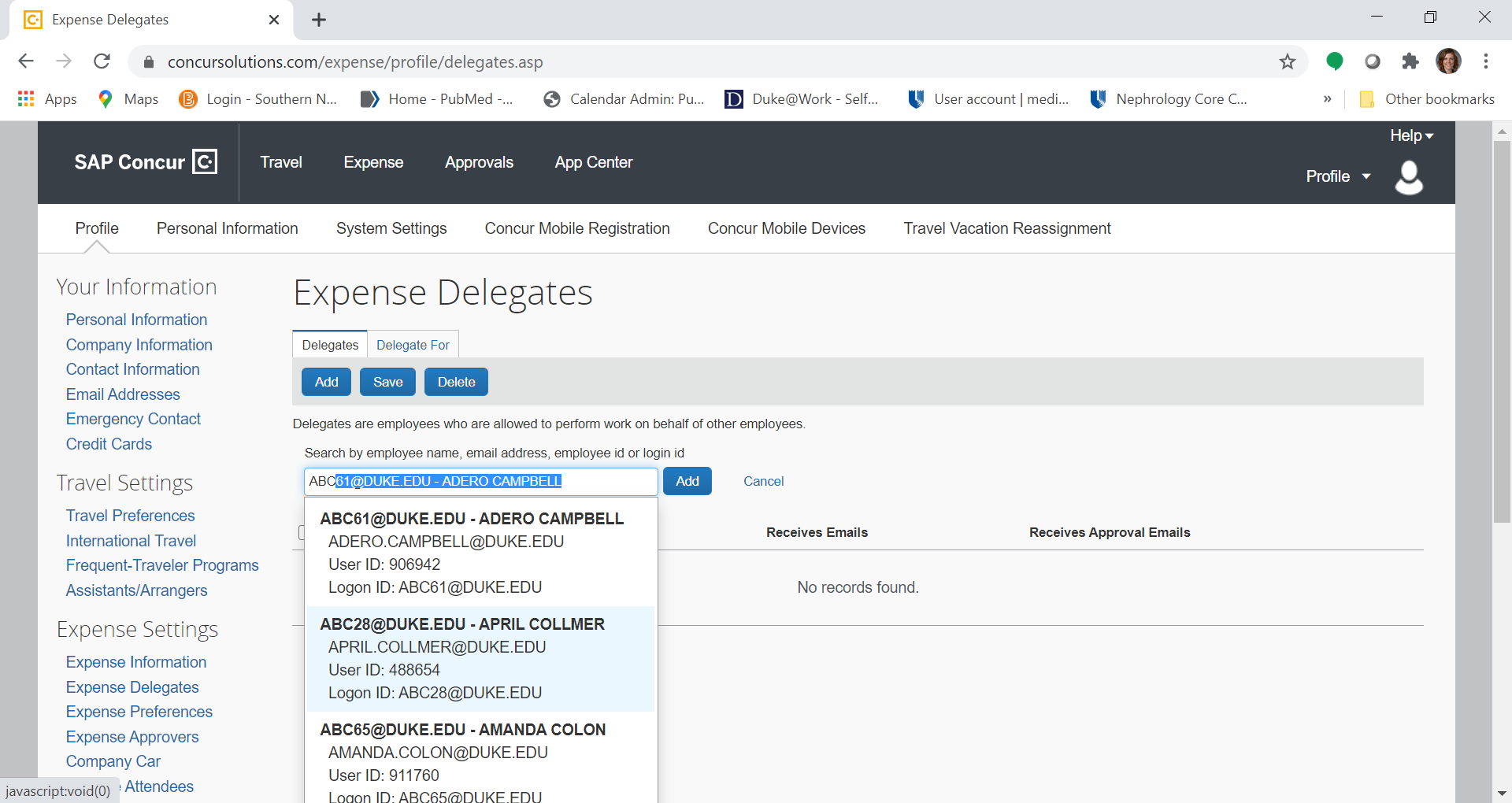 After you have added them, select Receives Emails and Receives Approval EmailsSelect Save
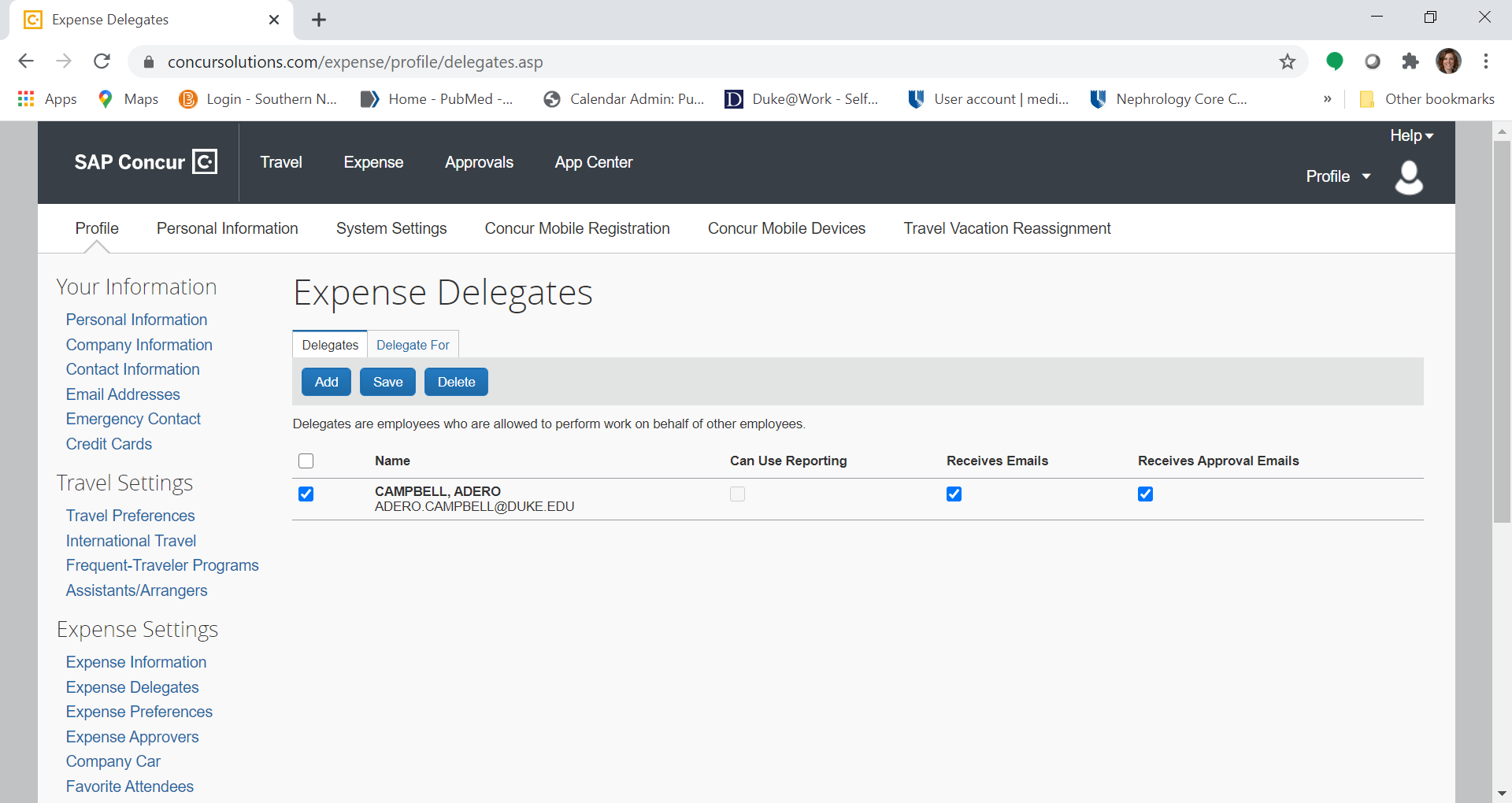